Health Information Technology Council Meeting

May 6, 2019
Agenda
Welcome
Undersecretary Lauren Peters
Query and retrieve discussion 
Bert Ng
Market-led ENS Initiative – Regulatory update
Undersecretary Lauren Peters and Bert Ng
HIway 2.0 migration update
David Whitham  
Connection requirement/attestation update 
Chris Stuck-Girard
HIway success story 
Andrew Massey, the Home for Little Wanderers
Conclusion
Undersecretary Lauren Peters
2
Welcome
Undersecretary Lauren Peters
3
Vote: Approve minutes
MOTION: That the Health Information Technology Council hereby approves the minutes of the council meeting held on February 4, 2019 as presented/amended
4
Query and retrieve discussion 
Bert Ng
5
Translating provider use cases from paper-based to electronic format
6
Query and retrieve introduction
Query and retrieve is an EHR function where a provider can search for a patient’s record(s) held by other providers and pull said record(s) into their systems
2014
State initiative
HIway Record Locator Service Pilot
(discontinued)
2013 - 2014
Multiple industry initiatives
Carequality
Framework
CommonWell Alliance
Service
2018
Industry aligns
CommonWell and Carequality collaborative agreement & connection
7
What is Carequality?
A query and retrieve framework between providers on different systems
Developed by a consortium of EHR stakeholders
Three core elements of connectivity:
Rules of the road/governance: participants have contractual obligation to abide by legal and policy requirements
Technical specifications: participants must adhere to enumerated standards 
Participant directory: includes addresses and roles of each participant
How query and retrieve works:
Request: Provider asks for information on Patient A
Geofencing: Request goes to only providers within X miles of the requesting provider
Positive match list: Provider receives a list of where Patient A information resides 
Pull: Provider requests data from Patient A’s other providers and it is automatically sent back
8
What is CommonWell?
A query and retrieve service with centralized architecture to connect various provider systems
Developed by a consortium of EHR stakeholders
Three core elements of connectivity:
Common governance: Functioning under governance policies and procedures of membership
Record locator/Master Patient Index: CommonWell operated systems that allow exchange
Data broker: Data is securely queried and escorted across a trusted network, within member providers’ native IT systems even when disparate from others
How query and retrieve works:
Request: Provider asks CommonWell RLS for information on Patient A
Positive match list: Provider receives a list of where Patient A’s information resides 
Pull: Provider requests data from Patient A’s other providers and it is automatically sent back
9
Query and retrieve discussion
Questions and Comments
10
Market-led ENS Initiative – Regulatory update
Undersecretary Lauren Peters and Bert Ng
11
EOHHS ENS Initiative history
EOHHS ENS Initiative goal: 
Supporting timely statewide Event Notification Services (ENS) across the Commonwealth in order to improve health care delivery, quality, and coordination.
EOHHS process: 
Feb 2018: RFR issued - Developing a state-operated repository of Admission, Discharge, and Transfer (ADT) data with the potential for ENS services in the future 
Oct 2018: RFR cancelled - Creating a state-operated ADT repository would be duplicative of existing market capabilities
Oct 2018: RFI issued - Leveraging the existing ENS marketplace to achieve universal provider access to ENS more quickly
EOHHS guiding principles: 
Universal access - Promoting data sharing within the ENS framework
Streamline provider experience - Crafting ENS framework to allow single submission and single reception of data
Improve notification timing - Working with industry to improve data flow timing
12
ENS Initiative: High-level overview
Pittsfield Hospital
Cape Hospital
Boston Hospital
ENS
Framework*
Share Data
ENS 1
Contracts:
Boston PCP 
Boston BH
ENS 2
Contract:
Boston CP
ENS 3
Contract:
Cape PCP
Boston PCP
Boston BH
Boston CP
Cape PCP
*ENS Framework will include regulations and a state certification process that will govern the ENS initiative. Number of vendors still to be determined; three used for simplified illustrative purposes
13
Data sharing mechanics – Data reflection
Boston Hospital sends ADT to ENS 1
Current (silo): ENS 1 runs own matching algorithm, positive match for client, notification sent to Boston PCP, Boston CP doesn’t know that their patient was seen at Boston Hospital
Proposal (non-silo): ENS 1 also reflects ADT copy to ENS 2 and ENS 3
ENS 2 runs own matching algorithm, there is a positive match , notification sent to Boston CP 
ENS 3 runs own matching algorithm, there is no positive match , ADT data deleted, retaining audit data
Boston Hospital
1
3
ENS 2
Contract:
Boston CP
ENS 1
Contract:
Boston PCP
ENS 3
Contract:
Cape PCP
3


2
4
5
Boston CP
ADT deleted
Boston PCP
Governance: CE & BAA
Governance: CE & BAA
Governance: State
Federal obligations: HIPAA and 42 CFR Part 2 | State obligations: HIV and genetic testing
14
ENS Initiative: Regulatory and certification process
Objectives:
Implement a regulatory framework that:
Supports initiatives that the HIway would facilitate to improve health care delivery, quality, and coordination 
Promotes robust privacy and security standards that protect patient data
Regulations:
Establish a HIway-facilitated framework, including ENS certification process
Require providers to submit ADT feeds to certified ENS vendor(s)
Certification:
EOHHS to develop detailed objective criteria to determine certification eligibility
Define ENS “rules of the road” through vendor certification (eg. limit use cases, require vendor reflection, etc.)
15
Proposed: HIway-facilitated services
A primary goal of the HIway is to facilitate provider information sharing to improve patient care and care coordination. The HIway aims to achieve these goals via its three main functions, which are described in the table below. The market-based ENS Initiative will be a HIway-facilitated service.
16
Regulatory and certification timeline
Q2 2019
Stakeholder engagement
Release draft regulations for public comment
Q3 2019
Hold public comment hearing on draft regulations
Develop certification process for ENS
Q4 2019
Finalize regulations
Release certification process for ENS
Certify vendors
17
ENS Initiative discussion
Questions and Comments
18
HIway 2.0 migration update  
David Whitham
19
HIway 2.0 migration update
Progress – Migrating Participants
As of 4/24/2019, 202 participants (91% of the 222 participants with connections that are expected to migrate) have completed migrating their connections to HIway 2.0. 

The remaining 20 migrating participants (9%) have provided the required forms to the HIway and are in the process of migrating to HIway 2.0.

All of these in-process participants have plans in place to complete their migration to HIway 2.0 before 5/31/2019.
20
HIway 2.0 migration update (continued)
Progress – Non-migrating Participants
Separately, 161 HIway 1.0 participants have not begun the migration process.
60 have confirmed that they will not be migrating as they have made other arrangements, such as connecting through another HISP.
70 are no longer active users and have not responded to HIway outreach.
31 have had limited activity in the past year but have not responded to the HIway team’s attempts to contact them. 

The HIway has issued Termination of Service Notices via mail, email, and Direct message to each of these participants with instructions for contacting the HIway if service is still desired.
21
HIway 2.0 migration update (continued)
Participant Migration Schedule
The HIway targeted 4/30/2019 for completing all participant migrations.
Due to complicated installations and other factors impacting their schedules, some participants will be late completing their migrations to HIway 2.0, but all are required to have plans in place for completing their migrations before 5/31/2019.
Any participant that has not migrated and has not scheduled a migration during May risks losing their HIway connection and must contact the HIway immediately to discuss contingencies.
The HIway 1.0 system shutdown is scheduled to begin immediately following the 5/31/2019 migration deadline, so the HIway team is working closely with each remaining participant to complete their migration activities.
EOHHS leadership approval will be required to schedule any migrations after the   5/31/2019 deadline.
The HIway 1.0 infrastructure decommissioning is scheduled for completion by 6/30/2019.
22
Connection requirement/attestation update 
Chris Stuck-Girard
23
HIway connection requirement phased in over four years
The four year phase-in progressively encourages providers to use the HIway for provider-to-provider communications via bi-directional exchange of health information
Progressive HIway connection requirements
   Year 1 	Send or receive HIway Direct messages for at least one use case	   ○   Can be from any use case category listed below
   Year 2	Send or receive HIway Direct messages for at least one use case	   ○   Must be a provider-to-provider communications use case
   Year 3	Send HIway Direct messages for at least one use case, and 	Receive HIway Direct messages for at least one use case	   ○   Both must be provider-to-provider communications use cases
   Year 4 	Meet Year 3 requirement, or be subject to penalties if requirement is not met	   ○   Penalties go into effect in the applicable Year 4 (e.g., Jan 2020 for acute care hospitals)
Additional ENS requirement for acute care hospitals only
   Send admission, discharge, and transfer notifications (ADTs) to ENS framework
2019
Future
Use case categories
Quality reporting
Payer case management
Public health reporting
Provider-to-provider communications
HIway connection and attestation requirement
HIway connection requirement requires providers to connect to the Mass HIway
as set forth in M.G.L. Chapter 118I, Section 7, and as detailed in the Mass HIway Regulations (101 CMR 20.00)
The table below shows the year by which organizations must connect to the HIway
The organizations must subsequently attest to their connection between June 1 and July 31 of each year
25
Improvements to attestation process
For the 2019 attestation cycle, the HIway updated forms, added a save and continue function to the online webforms, and enabled webform submission of HIE Requirement Exception Forms
Last fall, the HIway analyzed how the attestation forms could be improved:
Ease of use for provider organizations
Quality of submitted data

Supplemental instructions were fleshed out, confusing questions were clarified, and new questions were added

A save and continue function was added to the online webform, providing convenience for submitters

New this year: PDF forms may not be submitted
26
HIway success story
CANS interface and the Home for Little Wanderers  
Andrew Massey, Director of Health Information Management Systems
27
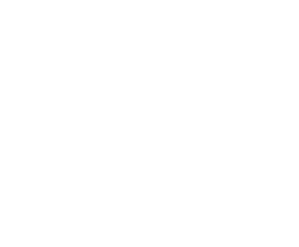 CANS and Double Data Entry
The original process was very labor intensive and took hundreds of hours for our clinicians to complete.
Per state requirements, The Home was required to input the CANS assessment directly into the Virtual Gateway.
Then we had to print the CANS and attach it to our internal EHR to maintain our own internal record requirements.
Clinicians had to manually keep track of when consents expired, when the next CANS was due, etc.
The New CANS Interface
Working with MeHI, Netsmart, and three other agencies, we developed a CANS interface that allowed our clinicians to enter the CANS directly into our EHR and then submit the assessment directly to the Virtual Gateway, utilizing the Mass Hiway as the transport system for the assessments.
Our EHR, Evolv, allows for the input of the CANS directly into the system. When it is submitted to the VG, it is error checked and either submitted or sent back to the clinician with any error messages that may have occurred during data entry.
This enhancement reduces the workload of our clinicians, in relation to the CANS, by about 60%.  
We enhanced our internal systems to track when each consent expires, which will then send the clinician an alert for them to complete. We also added triggers to each of the CANS so that each clinician will receive an alert when the next CANS is due.
The New CANS Interface
Current Challenges
The new interface makes our data entry much more efficient in terms of clinician data entry.
With any new product there are always additional items that would make the process even better and more efficient.
We are currently working with our Vendor on reporting enhancements and other tweaks to the form to make it more user friendly.
Future Enhancements
The functionality this interface has provided has been a game changer to our clinicians. It allows them to be more efficient with their time, which allows the clinicians to provide better quality care to our clients.
The next steps that we would like to see would be additional interfaces that would allow for the connection to the Virtual Gateway to allow for the submitting of Incident Reports and Treatment Plans.
These two additions would drastically reduce the data entry required by our staff. We are currently in the situation with these two items that we were in before the CANS interface was established.
Conclusion 
Undersecretary Lauren Peters
34
Appendix: HIway operations update
35
HIway participation January 21, 2019 – April 20, 2019
6
New participation agreements
36
HIway connections January 21, 2019 – April 20, 2019
11
New connections
* Participants that were enrolled and connected in the same period

Note: This list includes newly implemented connections for existing participants
37
HIway transactions
HIway transaction reporting update
38
13 month HIway availability review
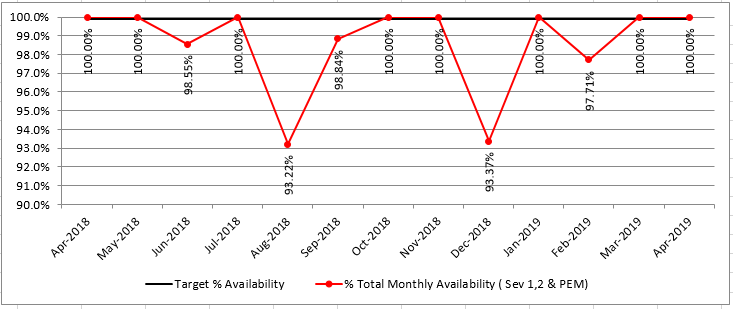 Target: “Total monthly availability” no lower than 99.9% (downtime no more than ~44 minutes/month)
39
2019 schedule
HIT Council meeting schedule:
Typically the 1st Monday of every third month
Meetings are 3:30 – 5 p.m. unless otherwise noted
All meetings are at One Ashburton Place (21st floor), Boston

Planned upcoming 2019 meetings:  
Monday, August 5 
Monday, November 4
40
Thank you!